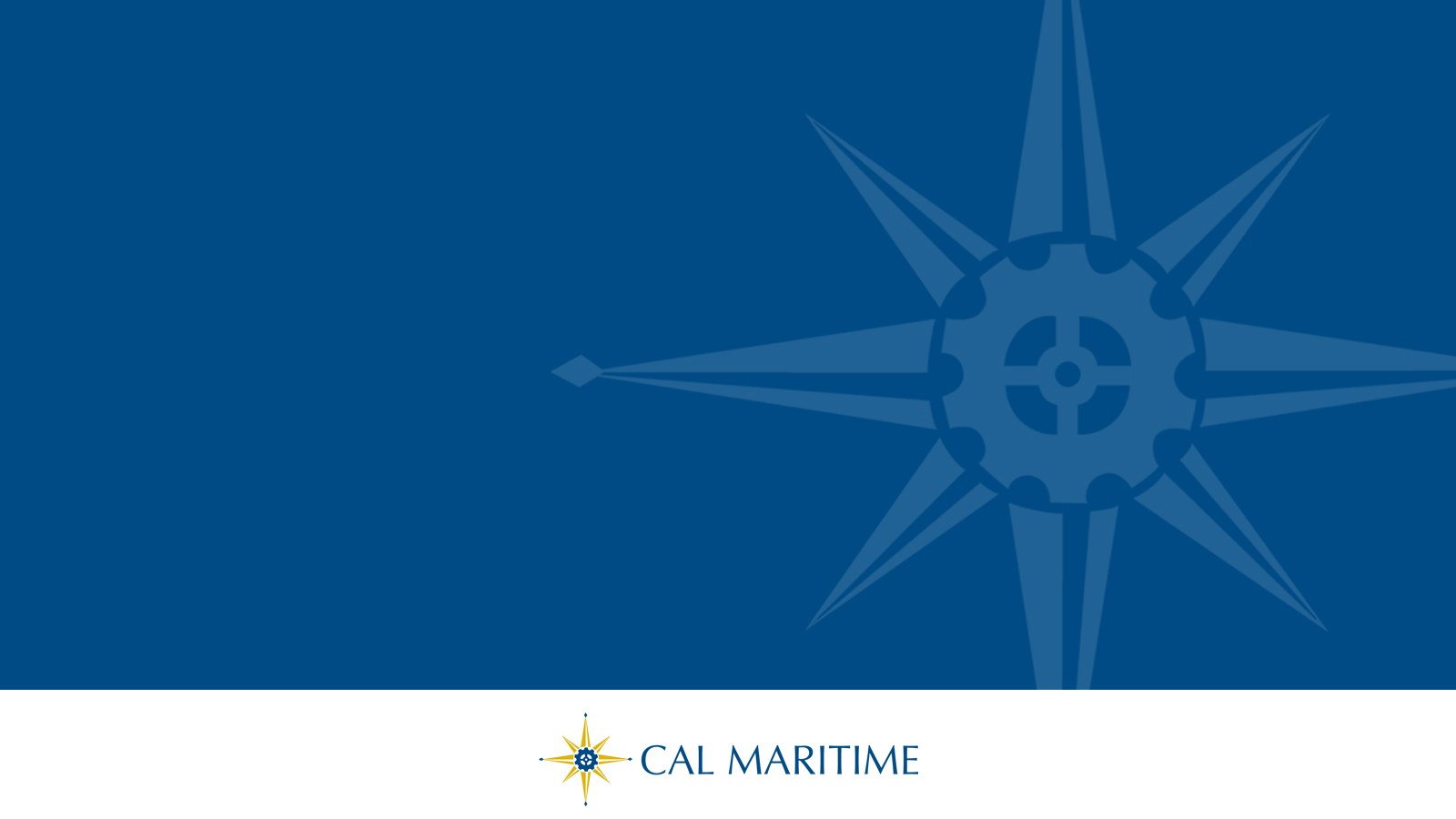 First Year Experience
Seminar 4: Personal Identity and Values
10/12 and 10/14/2021
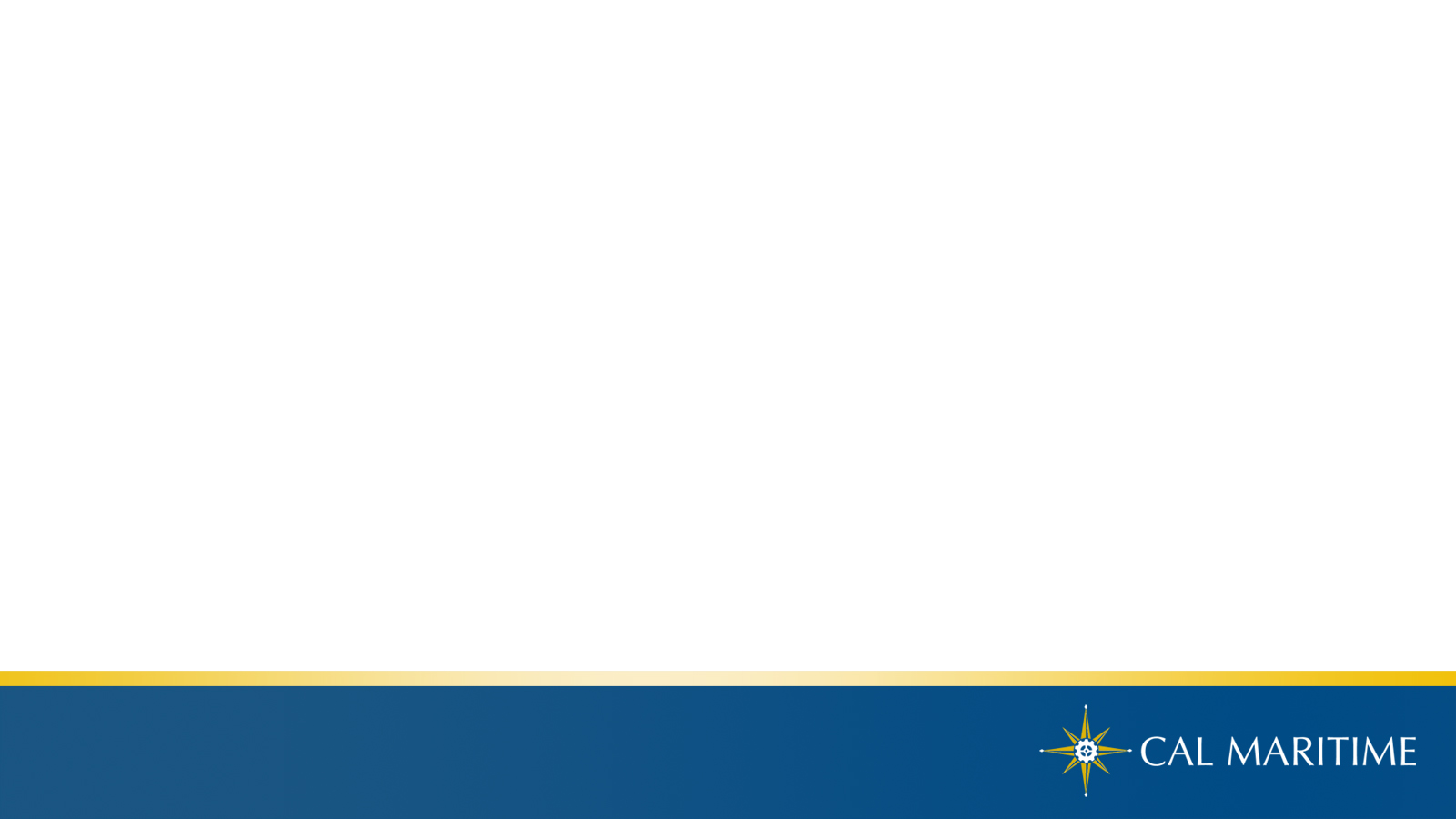 Agenda
Welcome and Debrief (10 minutes)
Reminder of Ground Rules (2 minutes)
Chickering and Psychosocial Development (10 minutes)
Values Activity (15 minutes)
“This I Believe” Assignment (10 minutes) 
Questions and Wrap Up (5 minutes)
PRESENTATION SUB-TITLE
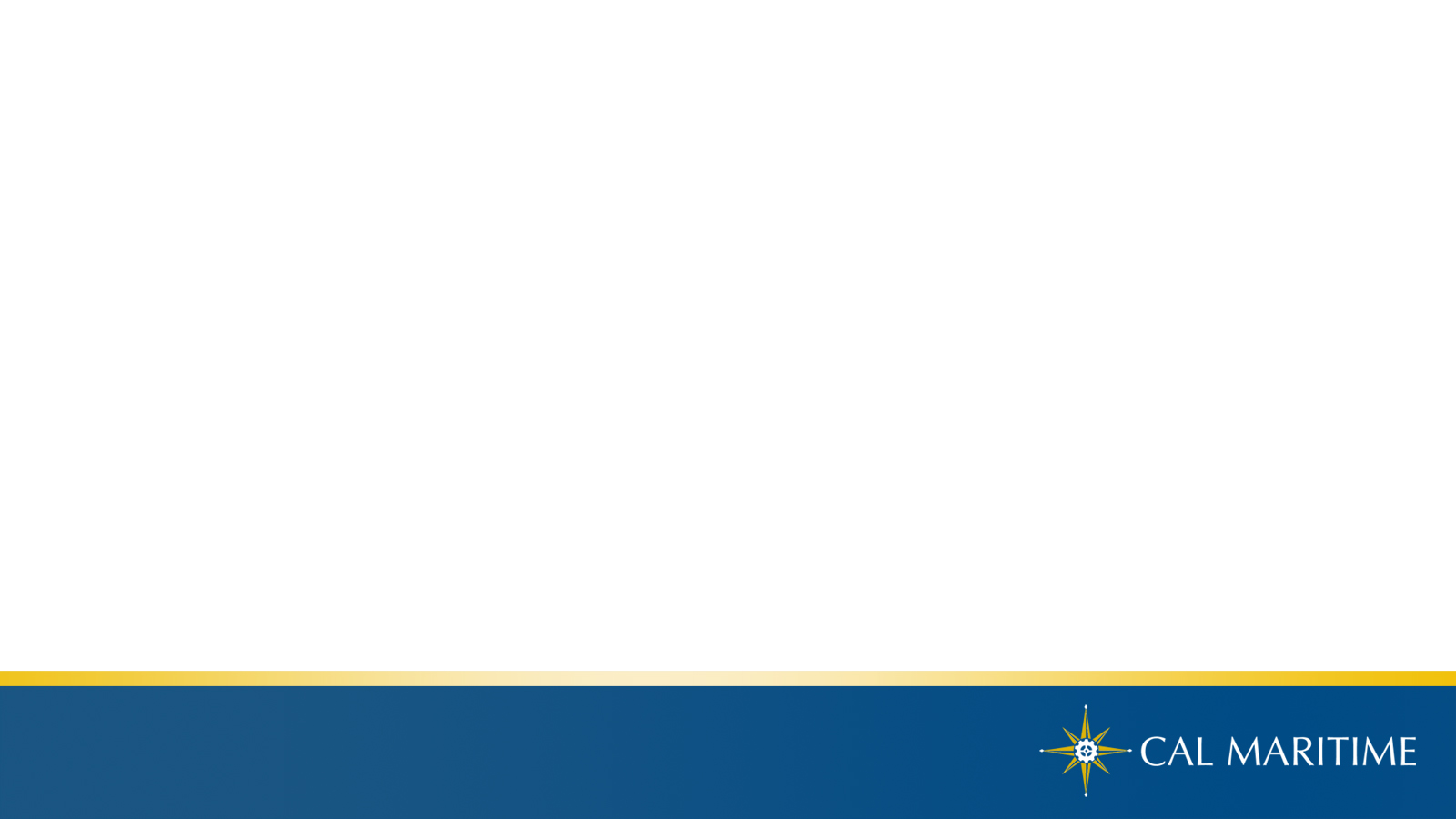 Welcome and Debrief
Is there anything you want to highlight or celebrate from your life? 
Are there any challenges you want to share with the group?
Are there any kudos you want to offer for someone else’s accomplishments?
Other Information as Necessary
11/15/2017
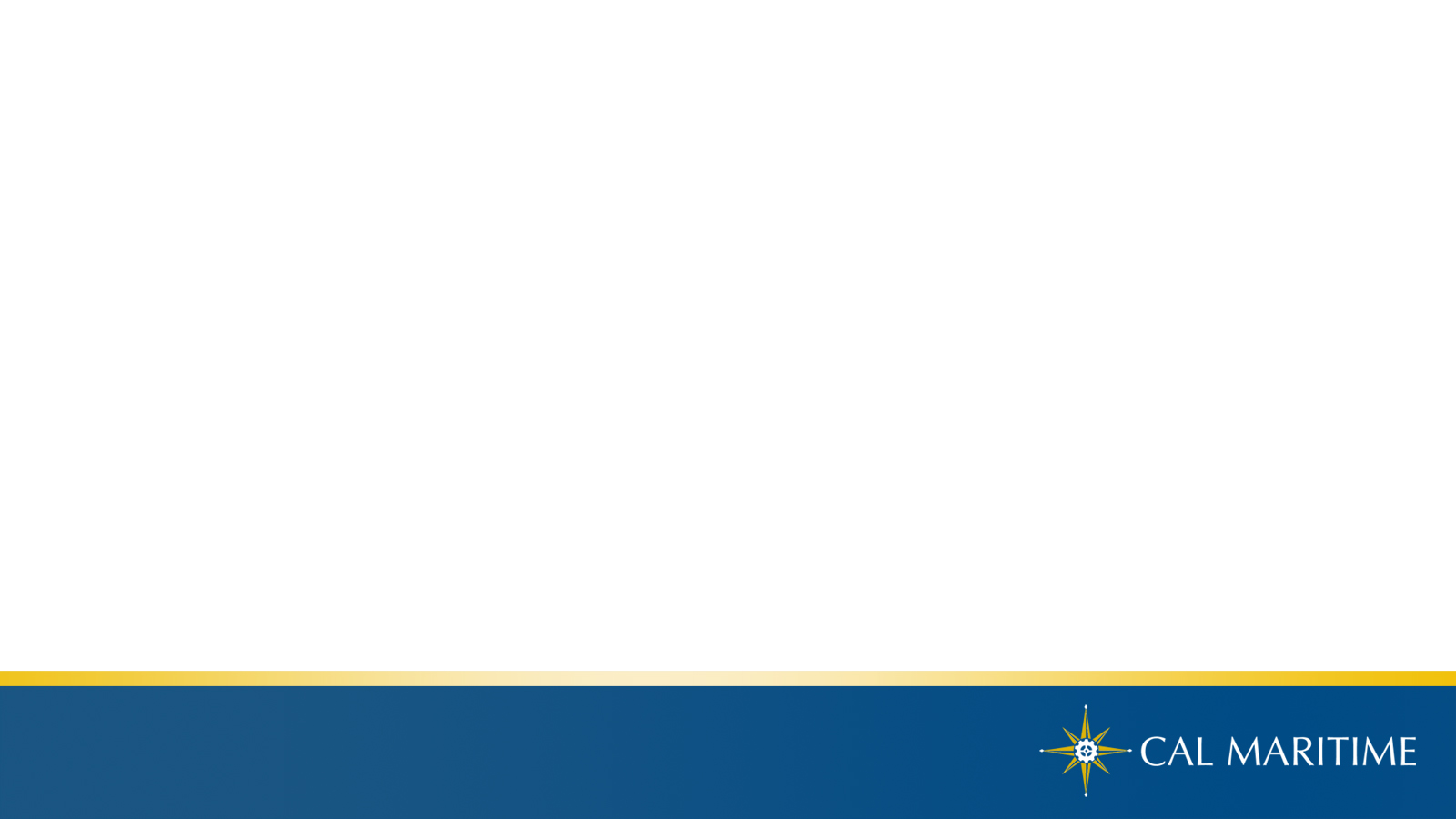 Reminder of Ground Rules
How have we agreed to communicate with each other?
What matters most about our interactions and this space?
PRESENTATION SUB-TITLE
Other Information as Necessary
11/15/2017
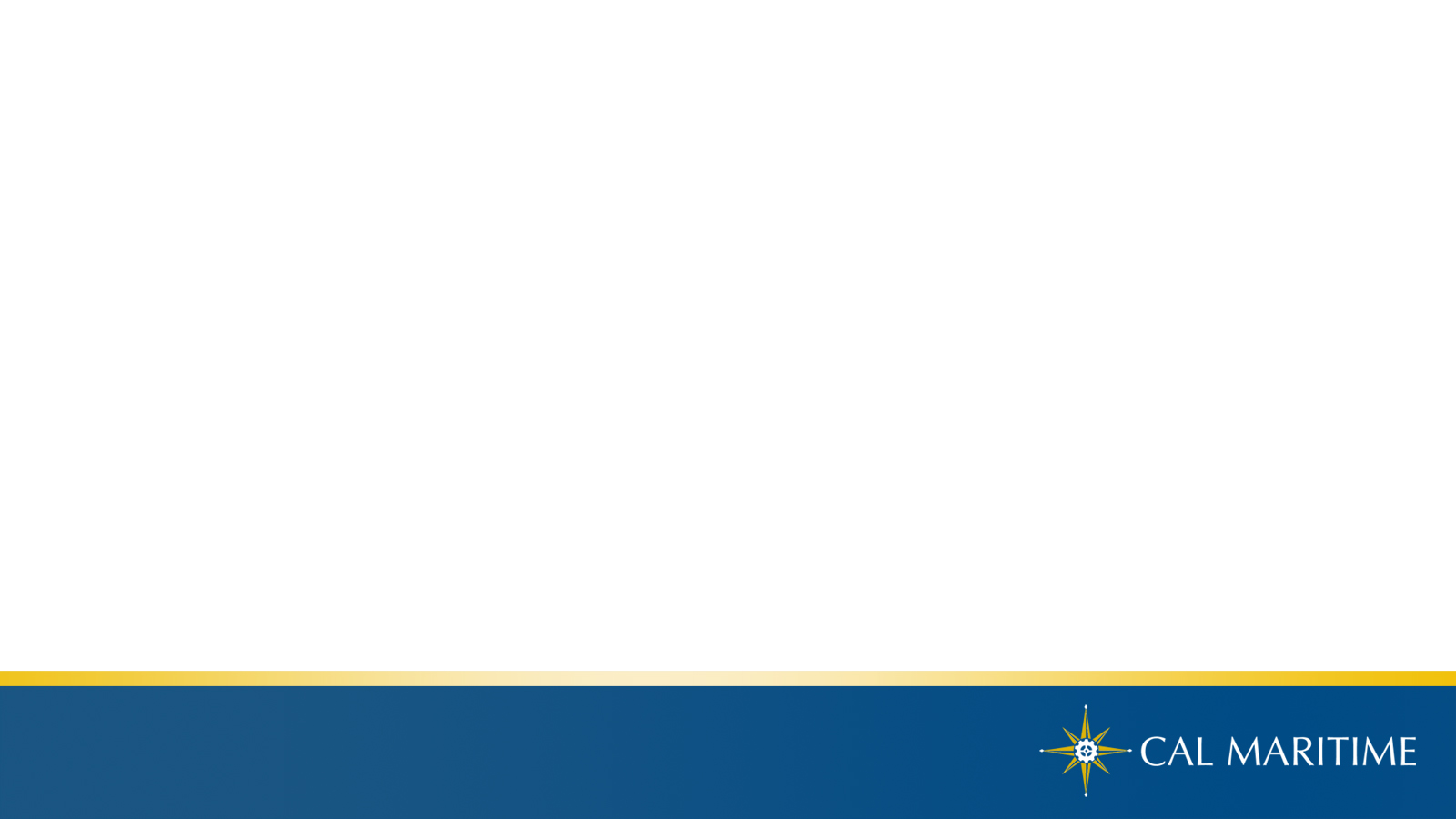 Chickering and Psychosocial Development
Psychosocial development theory is the body of research that suggests people advance through stages of development based on how they adjust to crises throughout their lives.
Not necessarily linear or sequential.
Extensive research that explores how different groups experience identity development, so it’s not the same for everyone.
PRESENTATION SUB-TITLE
Other Information as Necessary
11/15/2017
[Speaker Notes: Arthur Chickering was a researcher that studied the development of college students in the mid- to late-20th century
Identified seven vectors or themes that tend to drive growth and development of personality
Result of a clash between current behaviors and new age-related expectations
Shortcoming of much psychological research is that it was grounded in the experiences of predominantly white, male, college-educated young adults]
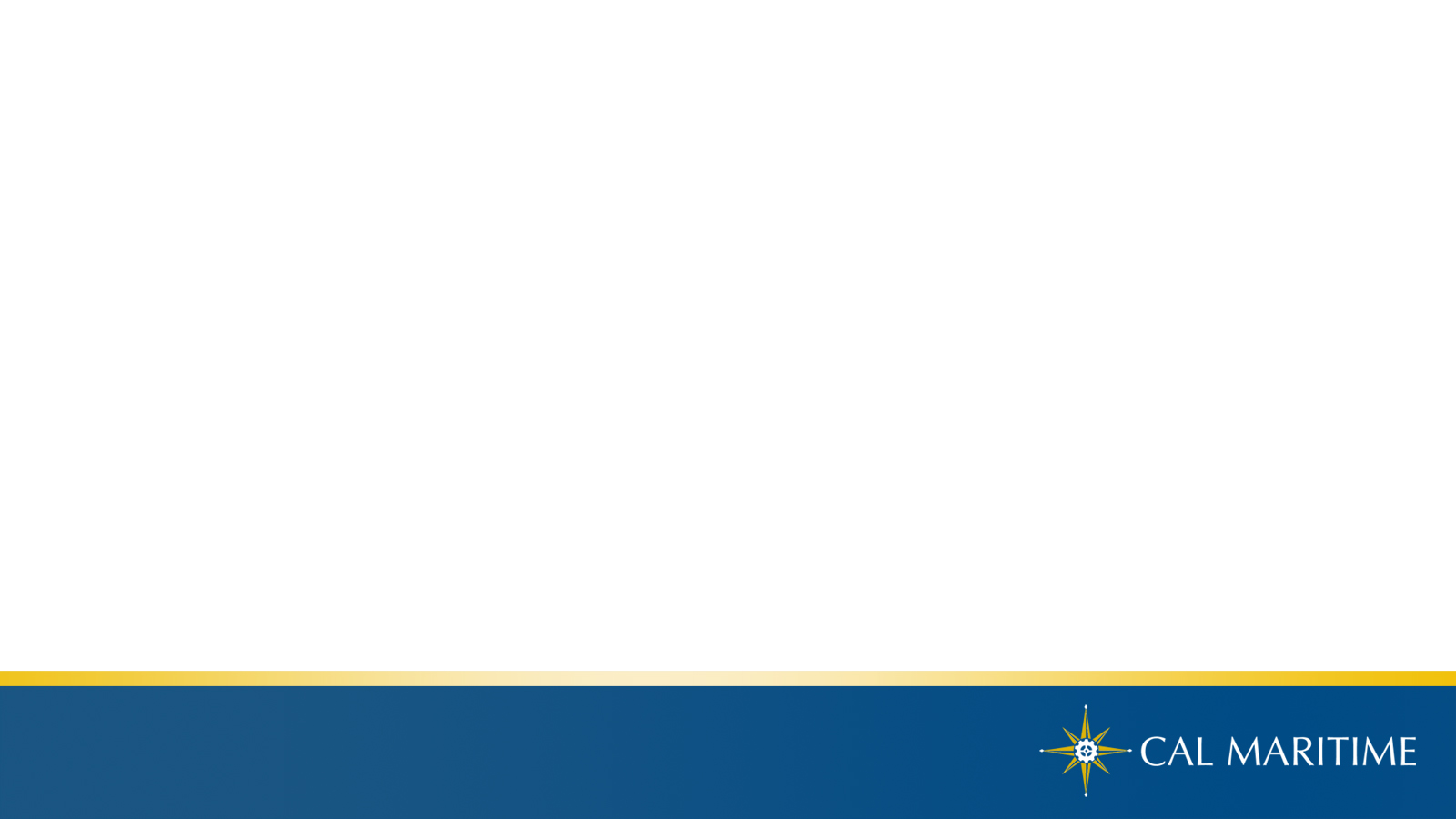 Chickering’s Seven Vectors
Developing competence (intellectual, physical, and social)
Managing emotions (locus of control)
Developing autonomy (emotional and instrumental)
PRESENTATION SUB-TITLE
Other Information as Necessary
11/15/2017
[Speaker Notes: Need to master uncertainties in new and different settings
Understanding that other people (external locus of control) are not responsible for our actions, but we personally (internal locus of control) process emotions and take action
Autonomy is both emotional (accept responsibility for self) and instrumental (control of environment)]
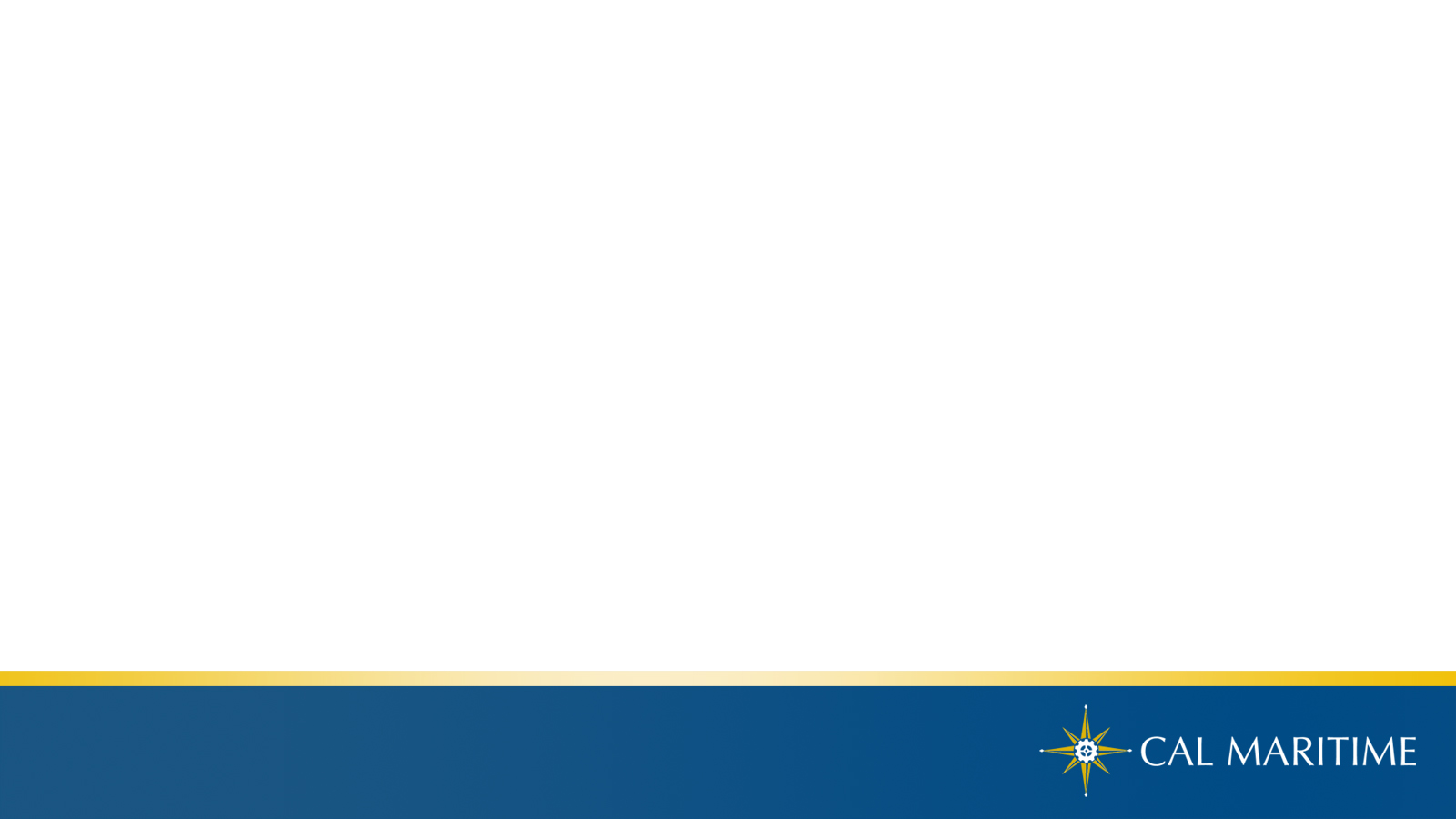 Chickering’s Seven Vectors
Establishing identity
PRESENTATION SUB-TITLE
Other Information as Necessary
11/15/2017
[Speaker Notes: Core of what we’re talking about today. First three vectors form a framework for establishing identity. Identity is one’s ability to maintain inner sameness and continuity.]
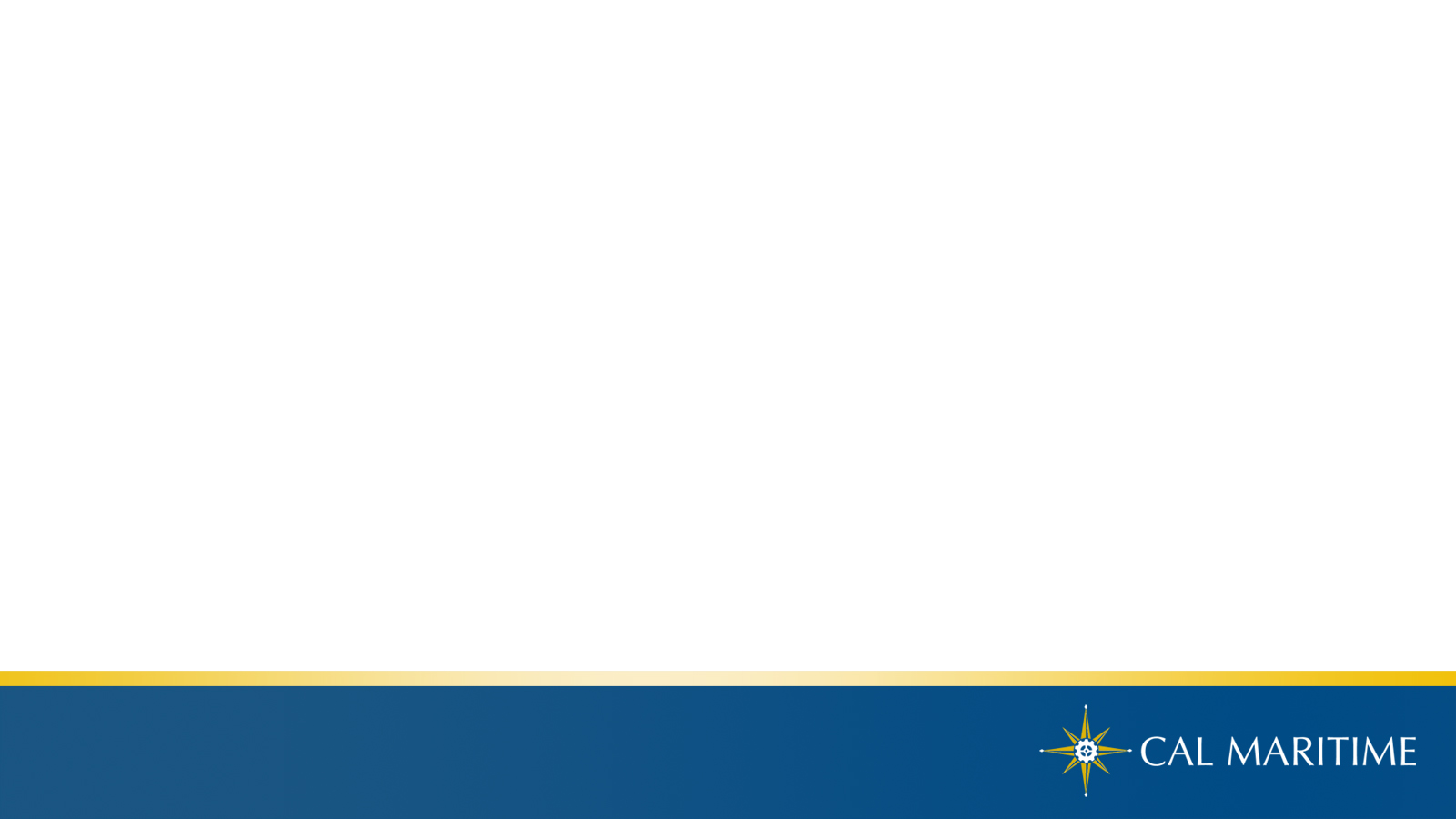 Chickering’s Seven Vectors
Freeing interpersonal feelings
Developing purpose
Developing integrity
PRESENTATION SUB-TITLE
Other Information as Necessary
11/15/2017
[Speaker Notes: As people know more about themselves, they’re more secure in relationships
Later in college, people integrate career goals (vocational), other interests (avocational), lifestyle, and values into an initial commitment to adulthood
Consists of humanizing (internalizing) and personalizing (integrating) values]
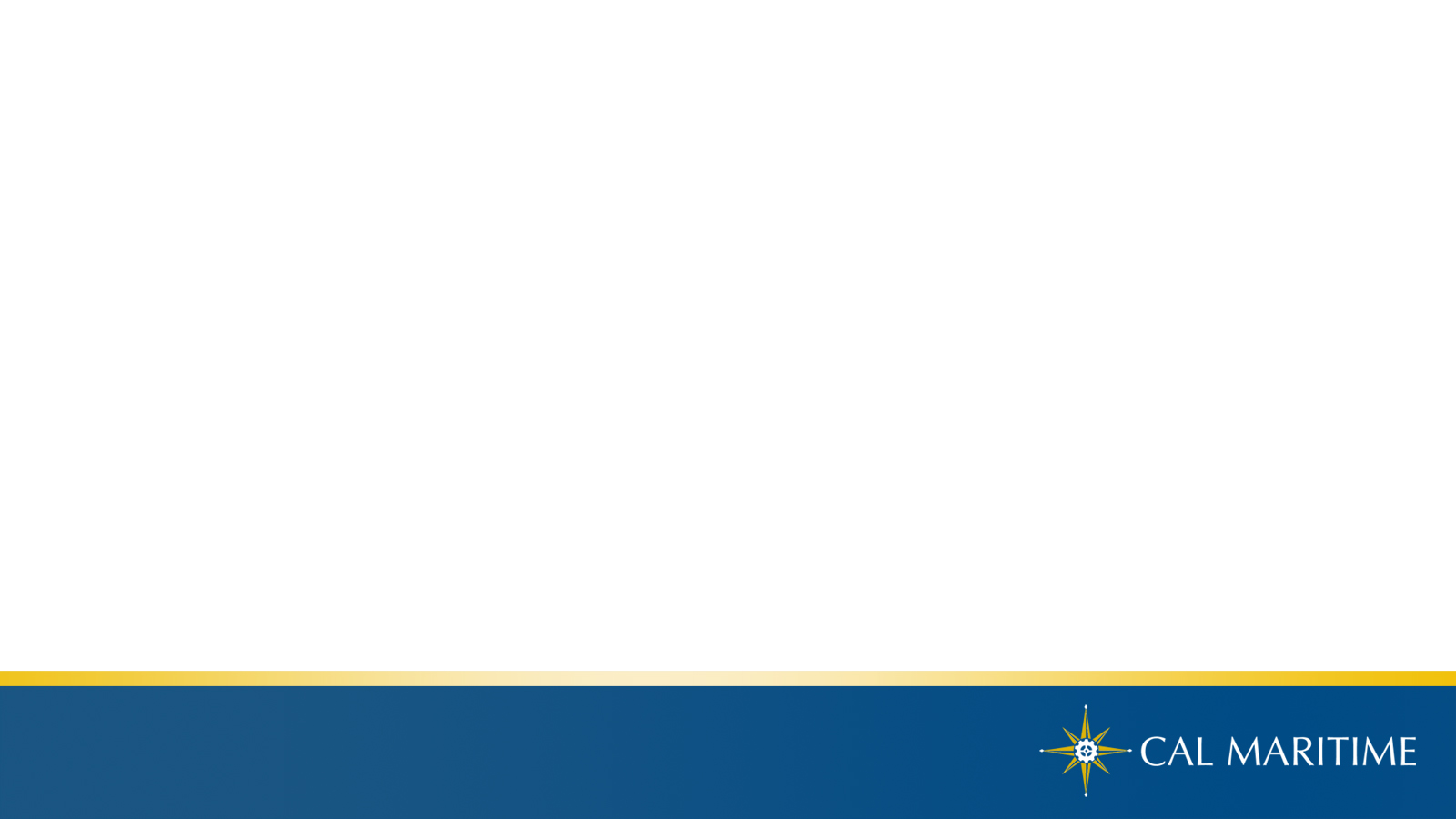 Values Activity
From the Values Activity worksheet, circle all those that fit you well.
If you circled more than 10, cross out enough to reduce your list to the 10 values that resonate with you.
Review selections and cross out enough to reduce the list to the 5 values that are most important to you.
Share some of your results with the group.
PRESENTATION SUB-TITLE
Other Information as Necessary
11/15/2017
[Speaker Notes: Try to limit the amount of explaining why to select or deselect the items
Living in alignment is about matching your behaviors with your values
Living out of alignment is dissonance and can be a source of stress, dissatisfaction, and poor decision-making]
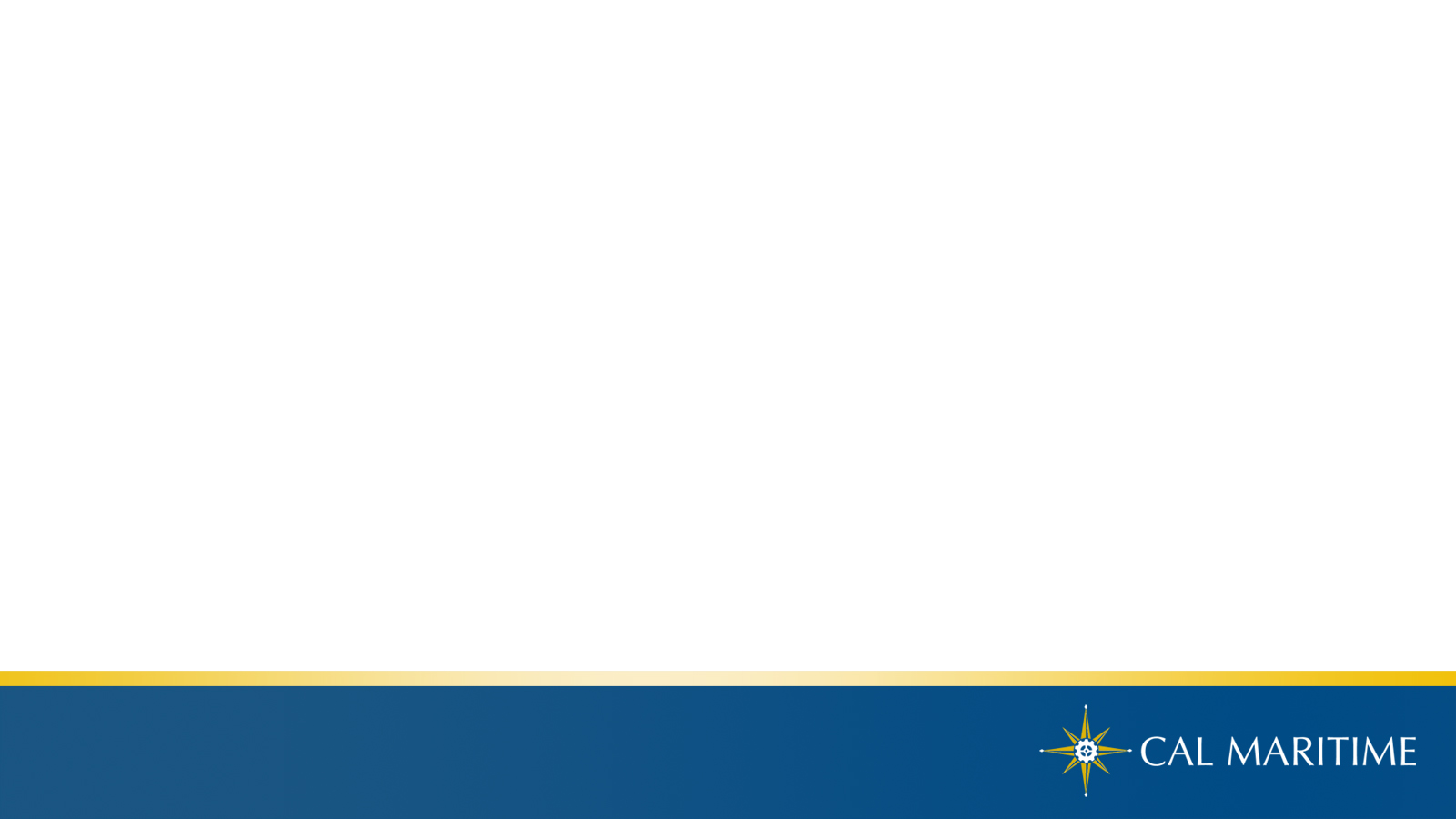 “This I Believe”
This I Believe: “A public dialogue about belief – one essay at a time”http://thisibelieve.org
NPR Podcast Archivehttp://www.npr.org/series/4538138/this-i-believe/archive
PRESENTATION SUB-TITLE
Other Information as Necessary
11/15/2017
[Speaker Notes: Initially a radio broadcast by Edward R. Murrow in the 1950’s
Intended as a public dialogue about guiding principles by which people lived
Show “This I Believe” website and NPR podcast websites]
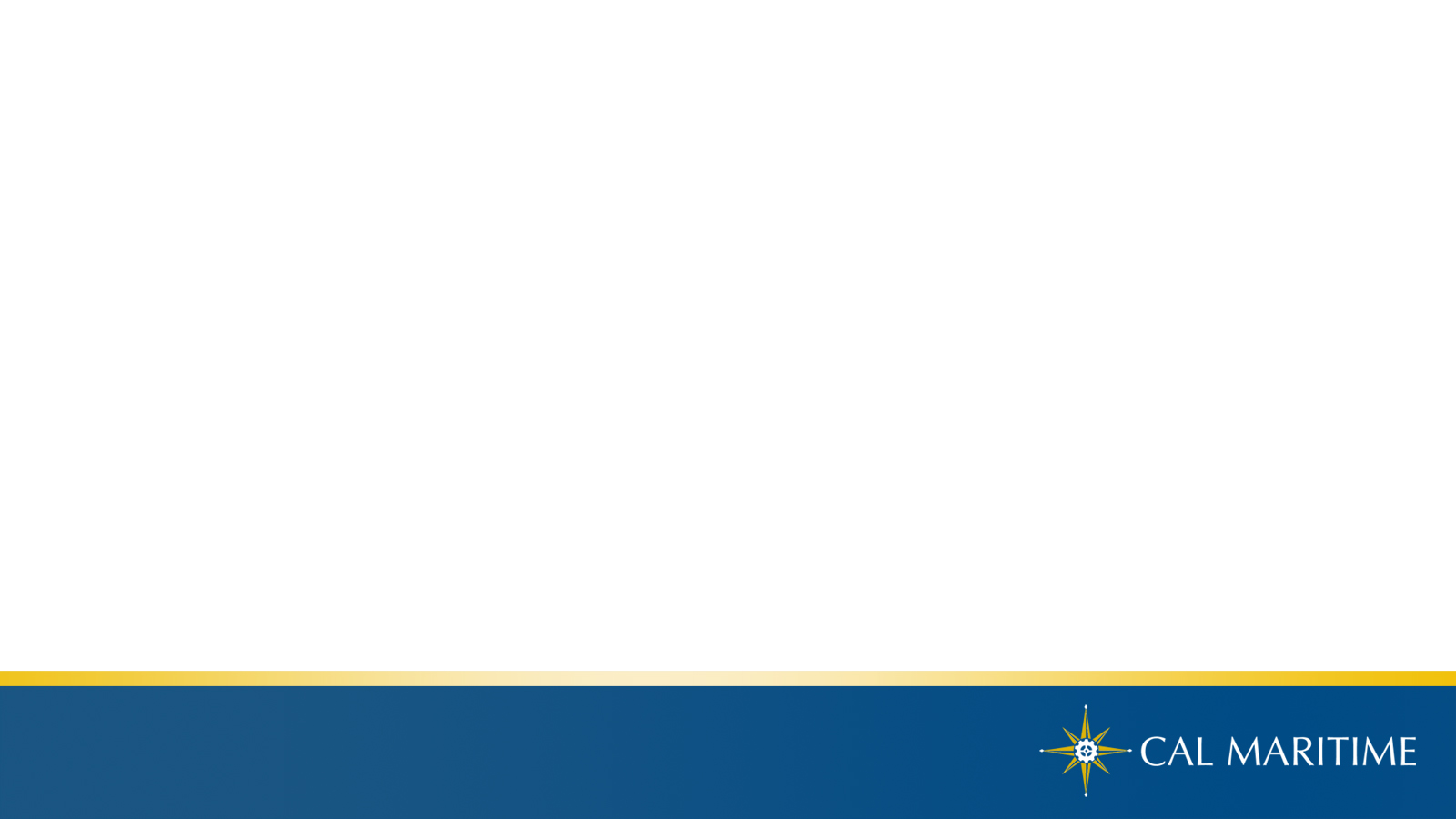 “This I Believe” Assignment
Consider this an exercise in values clarification
Applicable to scholarship applications, job interviews, graduate school applications, and other settings
Focus more on content than on form – find the medium that allows you to be your authentic self
General guidance of 500-600 words for an essay or 3 minutes for a spoken or performed work – don’t be constrained
PRESENTATION SUB-TITLE
Other Information as Necessary
11/15/2017
[Speaker Notes: Review the assignment that was emailed to first year cadets earlier in the week]
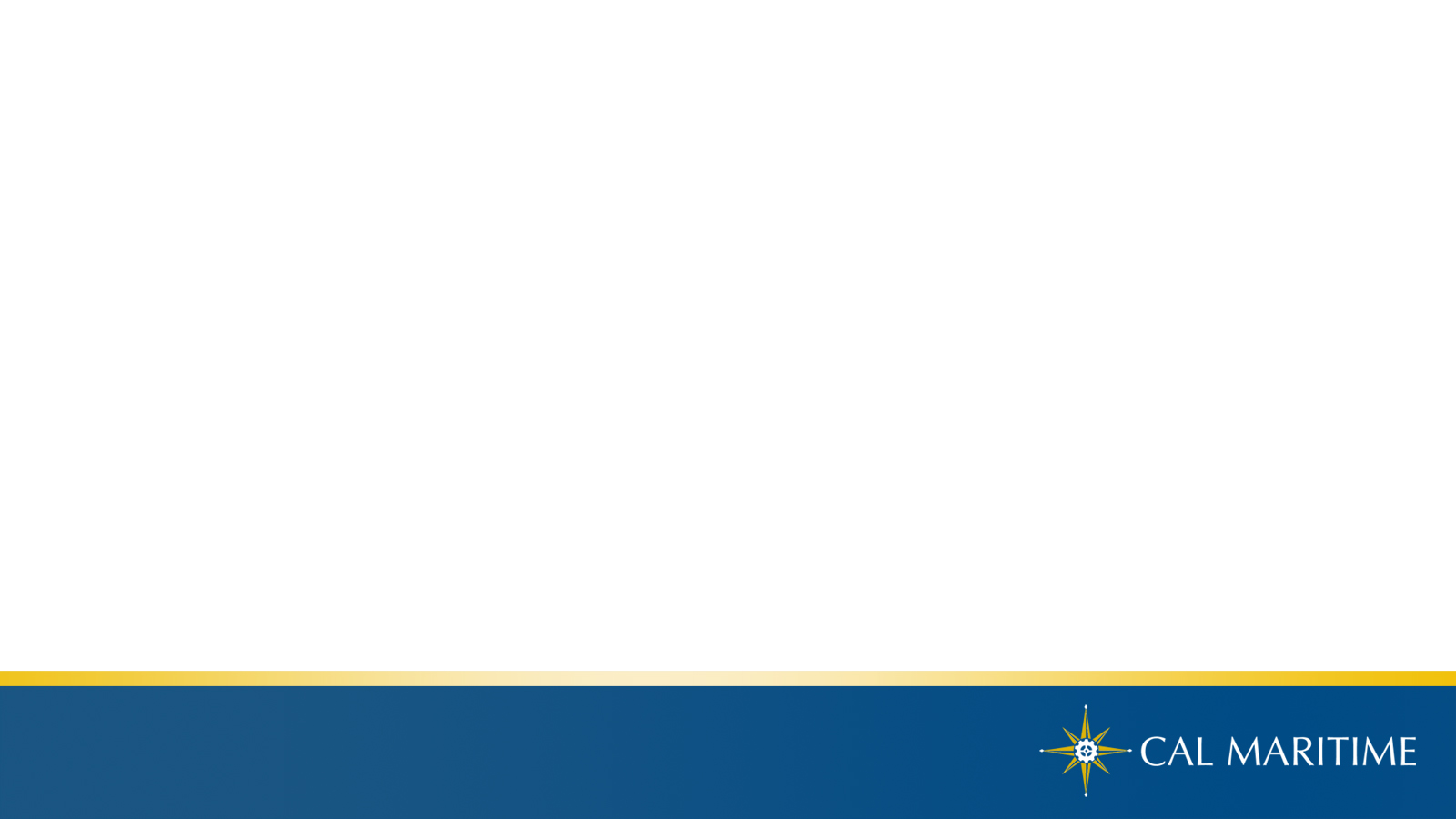 Criteria
Describe the Experience: What happened?
Describe the Response: How did you respond to what happened?
General Reflection: What do you think about what happened?
Directed Reflection: What does this say about who you are?
Demonstrate Insight: What are you planning to do with this information in the future?
Connect to People: What do others think about this?
PRESENTATION SUB-TITLE
Other Information as Necessary
11/15/2017
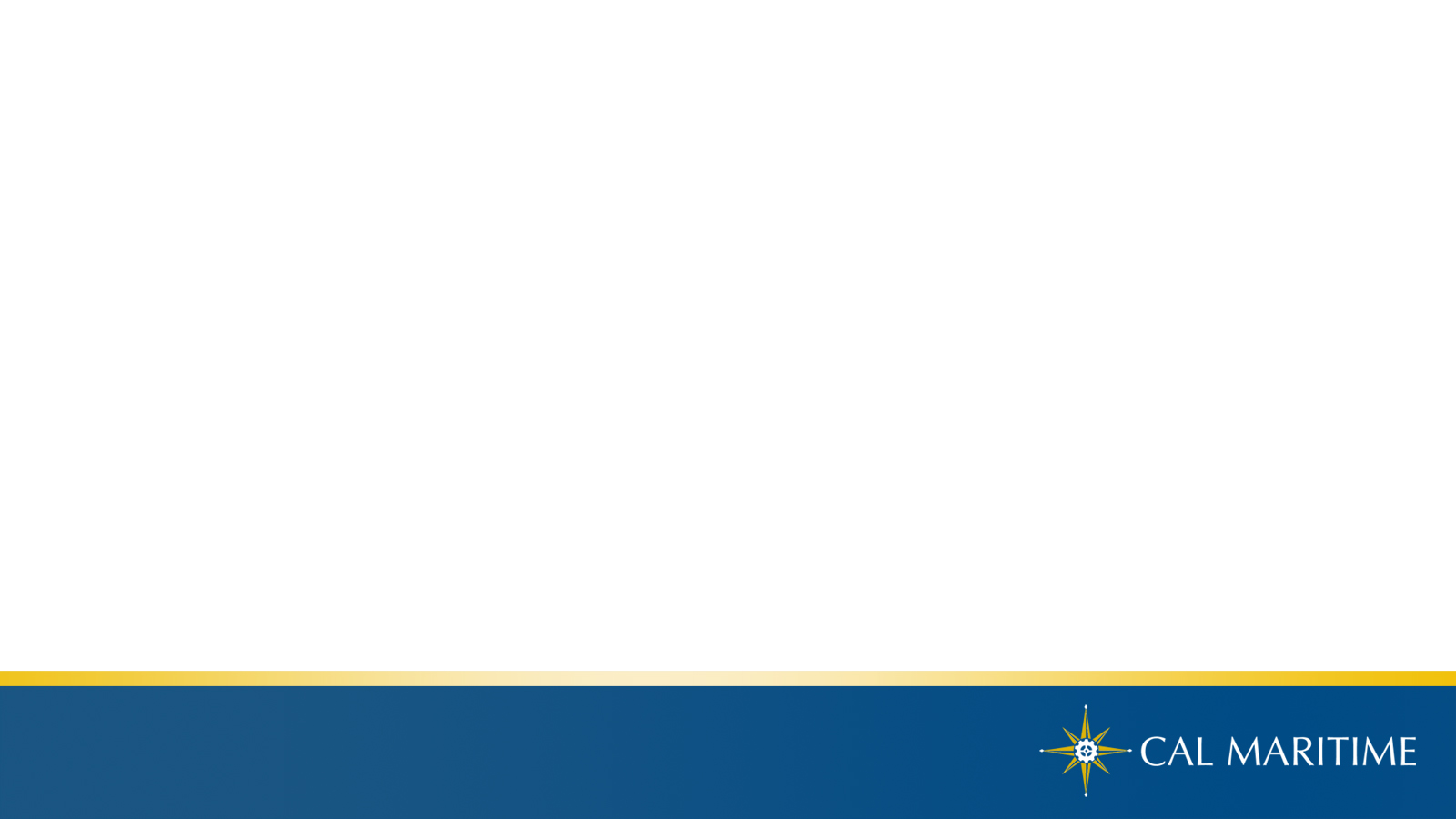 Questions and Wrap-Up
PRESENTATION SUB-TITLE
Other Information as Necessary
11/15/2017
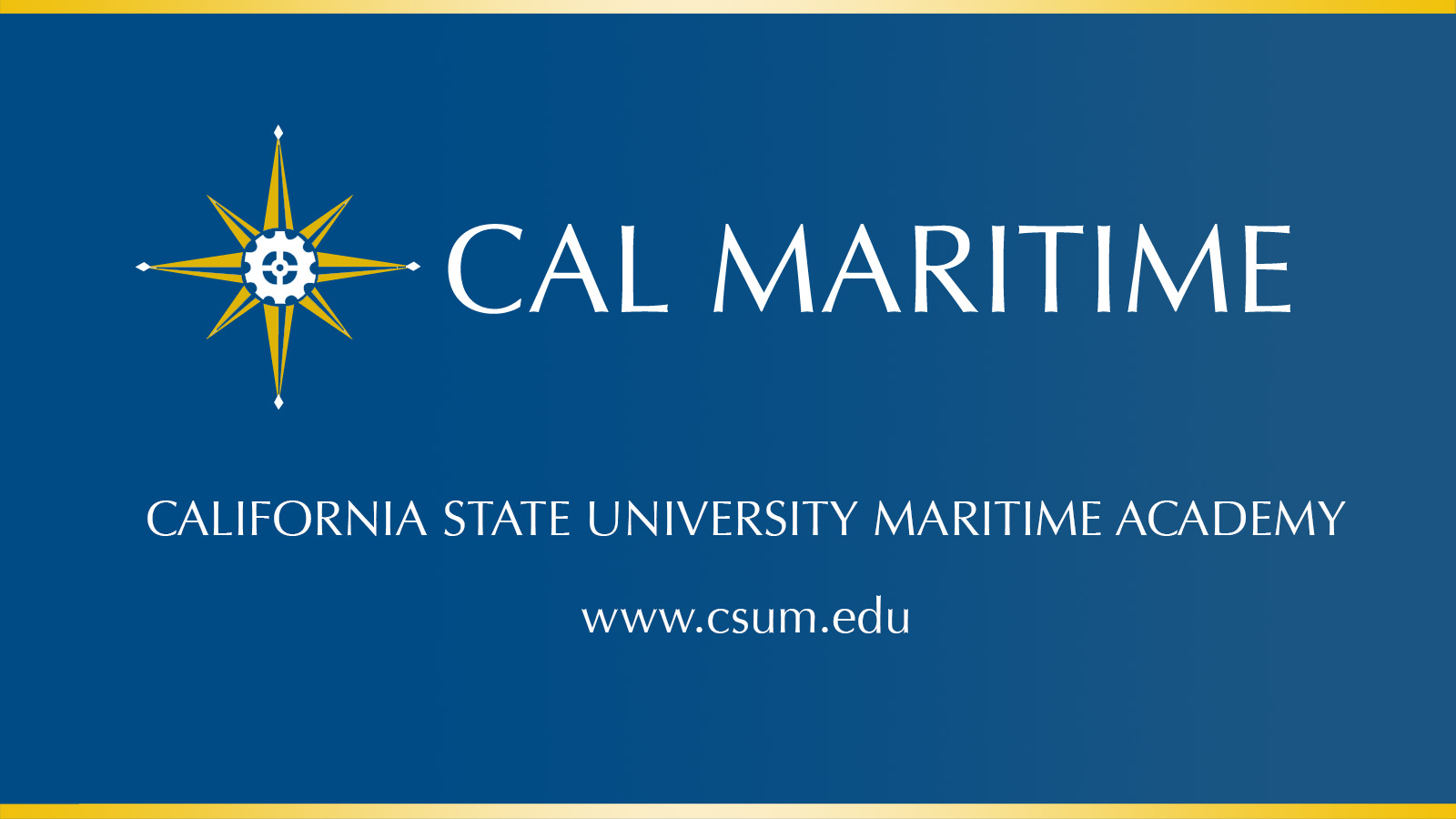